Весна пришла
Начнём наше занятие с приветствия
Станем рядышком, по кругу,
Скажем "Здравствуйте!" друг другу.
Нам здороваться не лень:
Всем "Привет!" и "Добрый день!";
Если каждый улыбнётся – 
Утро доброе начнётся.
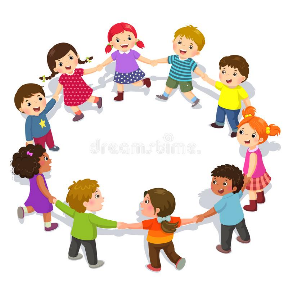 Словесная игра «Назови ласково»
Предлагаю поиграть. Для игры возьмите мяч. Встаньте с ребёнком 
напротив друг друга. Взрослый слегка бросает мяч ребёнку, 
называя слово. Ребёнок ловит мяч, и бросает его обратно 
взрослому, произнося это слово ласково.
Ветер – ветерок
Ручей – ручеёк
Проталина – проталинка
Солнце – солнышко
Луч – лучик
Птица – птичка
Туча – тучка
Лист – листочек
Облако – облачко
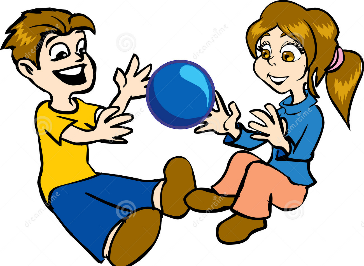 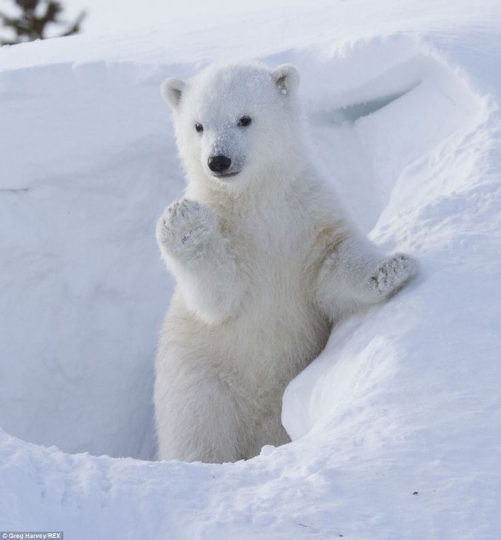 Нам пришло письмо. 
Посмотри, от кого оно? 
(белый медведь). 
Послушай письмо от белого медведя:

«Здравствуйте, дорогие ребята! Меня зовут Умка. Я живу на Севере. Здесь очень холодно, всё покрыто льдом и снегом. Однажды, когда я лежал на льдине, мимо пролетали птицы. Они прокричали, что летят очень далеко, 
туда, где уже весна. А что такое «весна», я не знаю. Очень прошу 
вас, ребята, расскажите, 
пожалуйста, мне о весне. С удовольствием послушаю.
Ваш медвежонок Умка!
Ну, что, поможем медвежонку? Расскажем про весну?
Словесная игра «Подбери слова»
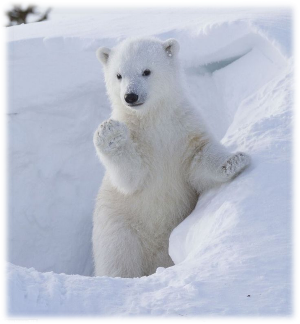 Взрослый задаёт вопрос, ребёнок отвечает
Солнце весной какое? 
(яркое, высокое, тёплое…)

Почки (какие?) 
(зелёные, пахучие, липкие, маленькие …)

Солнце весной, что делает? 
(греет, припекает, светит …)

А ручьи? 
(бегут, журчат, шумят …)

Что делают птицы весной? 
(вьют гнёзда, поют, чирикают, свистят …)
Словесная игра «Скажи наоборот»
Зимой снег чистый, а весной … 
(грязный)

Зимой дни холодные, а весной … 
(тёплые)

Зимой солнце тусклое, а весной … 
(яркое)

Зимой погода часто пасмурная, а весной … 
(ясная)

Зимой световой день короткий, а весной… 
(длинный)
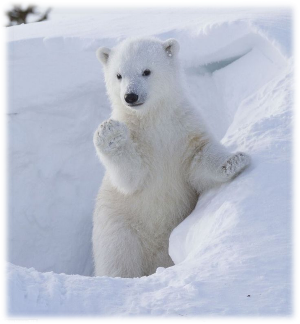 Физ.минутка «Весна»
Солнышко-солнышко, золотое донышко

Побежал в саду ручей



Прилетело сто грачей



А сугробы тают, тают 

А цветочки вырастают
руки поднимаем вверх


сложить ладони рук вместе
перед грудью и продвигать
их вперёд по ломаной линии

имитируем движения руками
(как крылья у птиц)


медленно приседаем

медленно поднимаемся
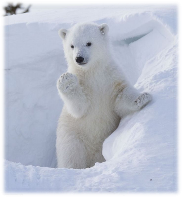 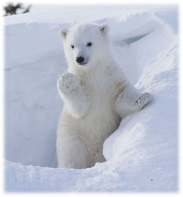 Предложите ребёнку назвать приметы весны:
«Весна пришла, потому, что …» 
после проверяете с помощью картинки
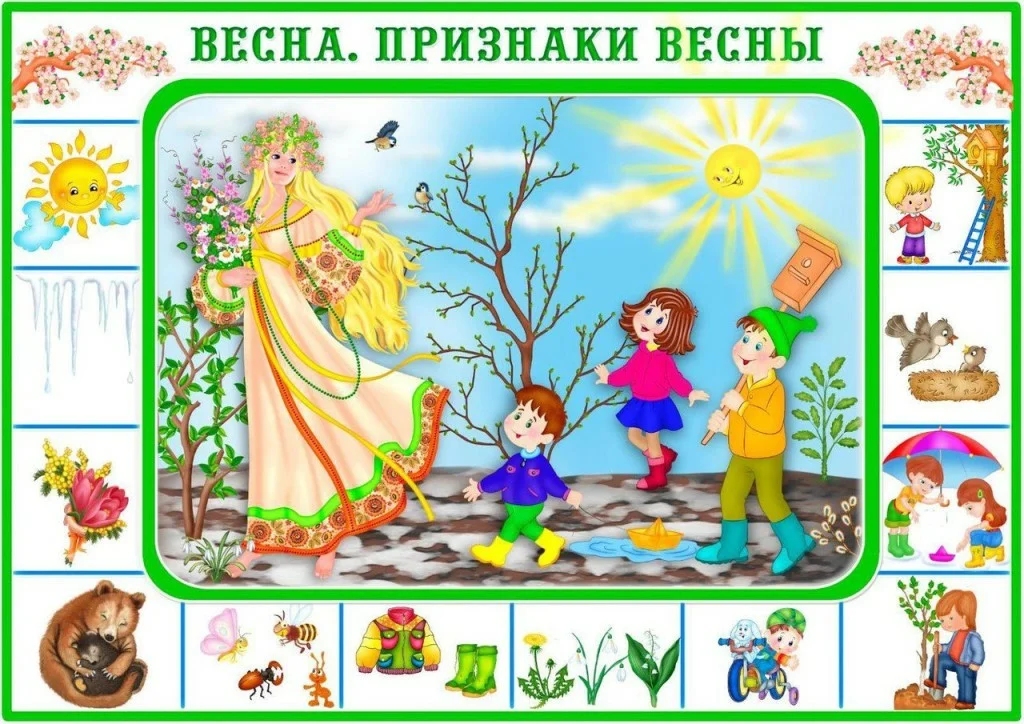 Зрительная гимнастика
Ой, глазки устали. Пора их размять.

Следите, чтобы ребёнок движения выполнял только глазами 
(головой НЕ вращаем)
Вот стоит весенний лес
В нём много сказок и чудес. 
(выполнить круговые движения глазами)

Слева – сосны, справа – ели. 
(глазами влево – вправо)

Дятел сверху тук да тук.
(глазами вверх – вниз)

Глазки ты закрой – открой,
И скорей беги домой!
(глаза закрыть, открыть и быстро заморгать)
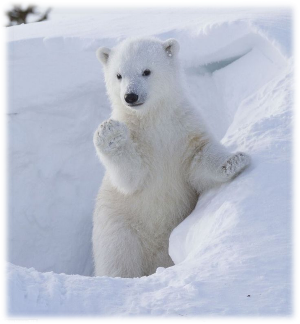 Составь рассказ о весне
Ребёнок составляет рассказ.
Помогите, у кого будут трудности.
(пример рассказа)

Наступила весна. Весной солнце греет теплее. Земля оттаивает и журчат ручьи. На проталинах появляются первые цветы. Деревья и животные весной просыпаются. Дети одеваются по весеннему. Они рады весне, пускают кораблики и помогают взрослым – копают, сажают.
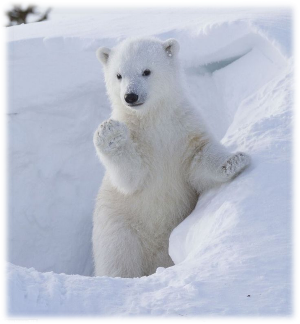 Посмотри, это наш товарищ – Умка. Теперь он всё знает про весну.
Какой медвежонок сейчас (радостный, довольный …)
СПАСИБО – говорит Умка всем ребятам, кто ему 
помог узнать про весну.
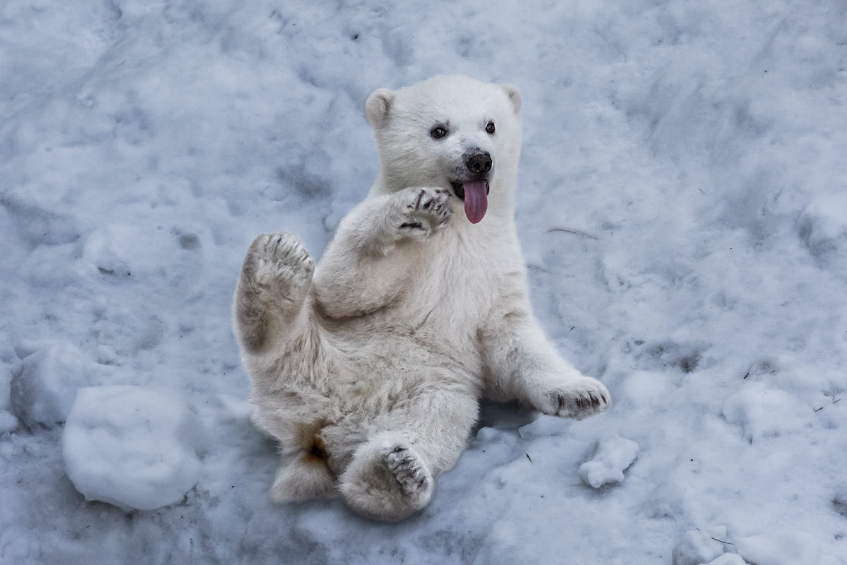